Election Items
(Seçim Ögeleri)
President
Poster
Slogan
Başkan
Poster
Slogan
Voting Booth
Campaign
Law
Oy Kabini
Kampanya
Kanun / Yasa
Ballot Box
Ballot Paper
Envelope
Oy Sandığı
Oy Pusulası
Zarf
Candidate
Election Results
Aday
Seçim Sonuçları
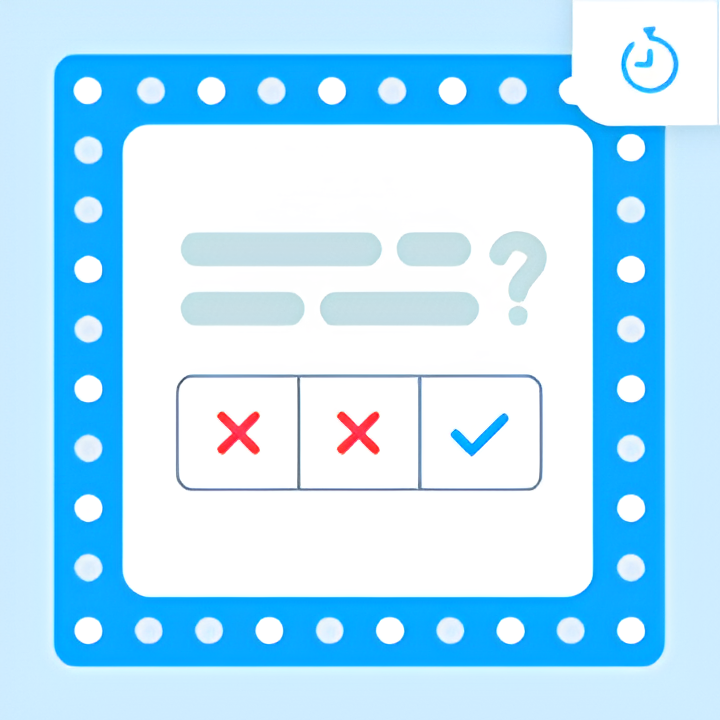 Let's Play!
Election Stages
(Seçim Aşamaları)
Before Selection
While Selection
After Selection
Seçim Öncesi
Seçim Esnası
Seçim Sonrası
Be a candidate
Aday olmak
Hold a campaign
Kampanya düzenlemek
Talk about plans
Planlar hakkında konuşmak
Prepare posters
Poster hazırlamak
Make a speech
Konuşma yapmak
Go to the polling place
Oy kullanma yerine gitmek
Stand in a queue
Sırada durmak
Show ID Card
Kimlik kartı göstermek
Find the names
İsimleri bulmak
Choose the candidate
Adayı seçmek
Vote for the candidate
Aday için oy kulllanmak
Fold the ballot paper
Oy pusulasını katlamak
Put in envelope
Zarfa koymak
Put into the ballot box
Oy sandığına koymak
Sign the paper
İmzalamak
Count the votes
Oyları saymak
Follow the results
Sonuçları takip etmek
Congratulate
Tebrik etmek
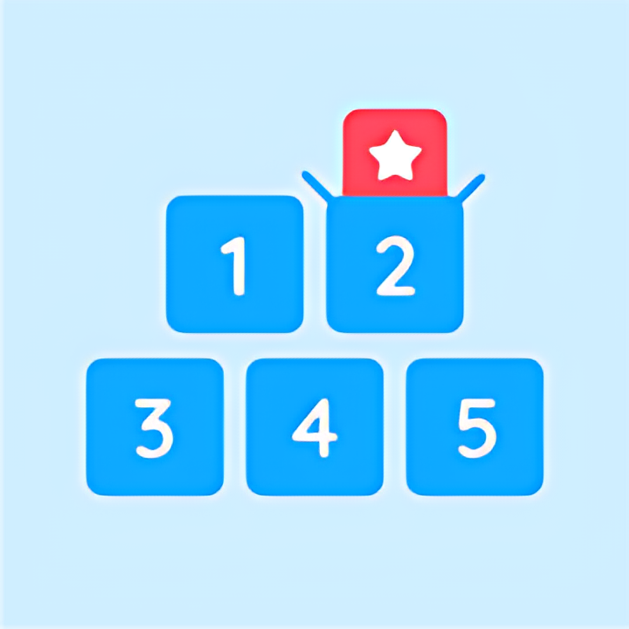 Let's Play!
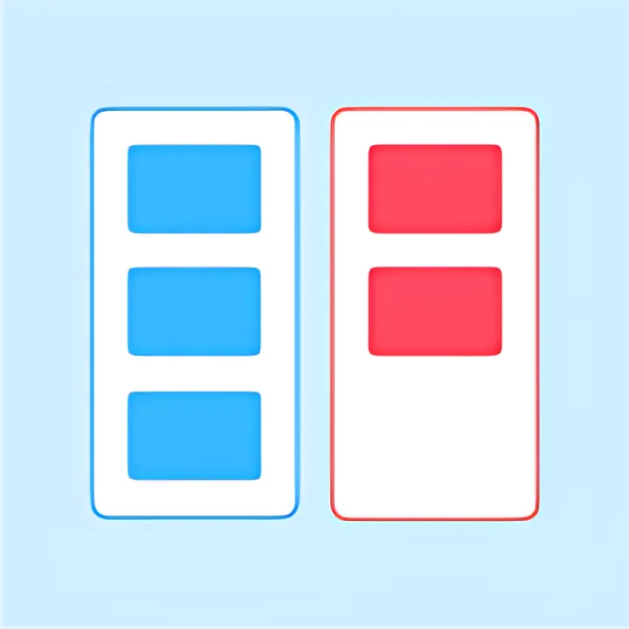 Let's Play!
Traits of  President
(Başkanın Özellikleri)
What personal traits should a president have?
(Bir başkanın hangi kişisel özelliklere sahip olması gerekir?)
Should
Shouldn’t
Ex: A president should be reliable.
Ex: A president shouldn’t be rude.
(Başkan güvenilir olmalıdır.)
(Başkan kaba olmamalıdır.)
Clever
Friendly
Zeki
Arkadaşça
Respectful
Helpful
Saygılı
Yardımsever
Kind
Social
Nazik
Sosyal
Fair
Confident
Adil
Özgüvenli
Patient
Hardworking
Sabırlı
Çalışkan
Honest
Reliable
Dürüst
Güvenilir
Unfair
Rude
Adil olmayan
Kaba
Sensitive
Selfish
Hassas
Bencil
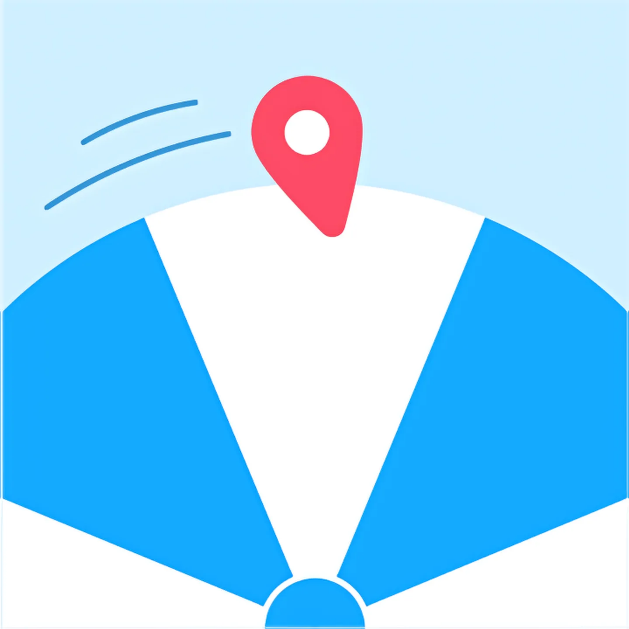 Let's Play!
Extra Words
(Ekstra Kelimeler)
Put up a poster
Support
Poster asmak
Desteklemek
Break the law
Duty
Kanunu çiğnemek
Görev
Express opinion
Equal
Fikir belirtmek
Eşit
Respect
Free
Saygı duymak
Özgür
Poll
Election
Seçim
Stage
Sahne
Child Rights
Çocuk Hakları
Results
Sonuçlar
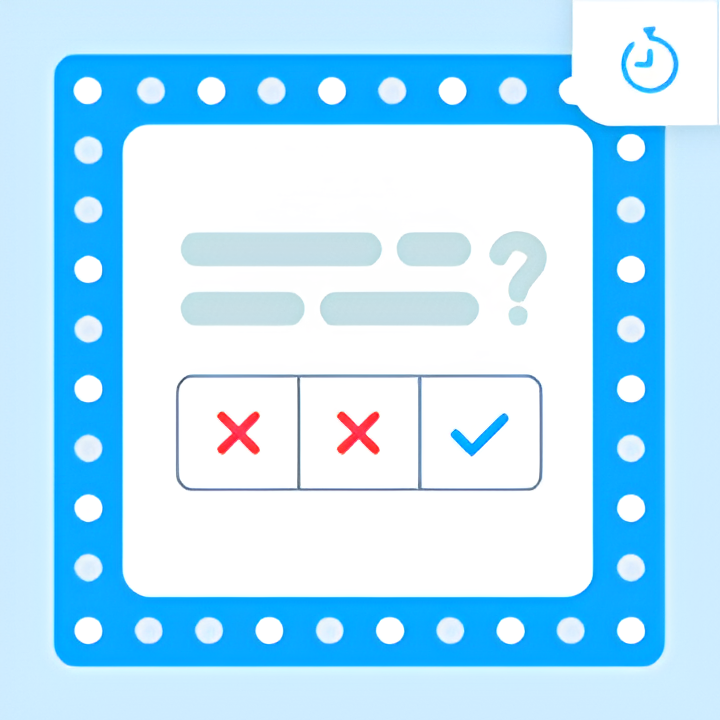 Let's Play!
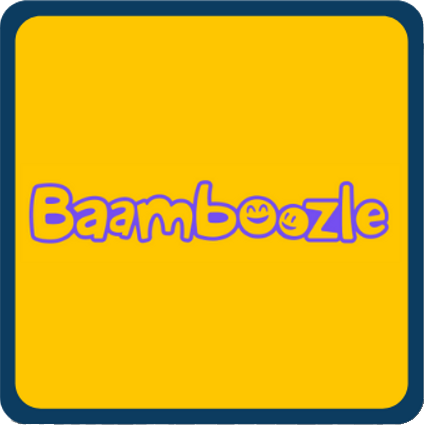 Let's Play!